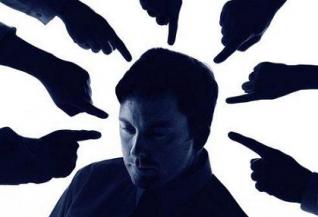 ELEŞTİRİ
edebiyatfatihi.net
Biçim analizi, ilgili bilim dallarına göre de sınıflandırılabilir:
1- Sözlük bilimsel inceleme: Kelime alanları, dil
seviyesi, yan anlamlar, modalizatörler vb.
2- Retorik inceleme: Söz sanatları...
3- Dilbilgisi incelemesi: Cümle tipleri, zaman
değerleri, noktalama...
4- Poetik inceleme: Ahenk, ritim, mısralaştırma
teknikleri.
METİN ANALİZİ İÇİN BİR SORGULAMA
PLANI:
Aşağıda metin analizlerinde yararlı olabilecek bir bir
sorgulama planı sunuyoruz. Bu tablonun tam ve eksiksiz olduğu
düşünülmemelidir. Metin tipleri ve türleri çok çeşitlidir ve
bunların her biri kendisine özgü geniş, ayrıntılı bir sorgulama planı
gerektirir. Verdiğimiz sorgulama planı sadece basit bir örnek
niteliğindedir, analizin bütün aşamalarını içermemektedir.
İkinci olarak önemle belirtmeliyiz ki her metne bu soruların
tamamını yöneltmek de gerekmeyebilir, metnin niteliğine göre
yeni sorular sormak gerekebilir. Buna araştırmacı karar verecektir.
Metin incelemelerinde sorduğumuz bazı sorular, metnin
analizine katkı sağlamayabilir. Bu durumda metnin
değerlendirilmesi aşamasında onlardan uzun uzun söz etmeğe
gerek yoktur.